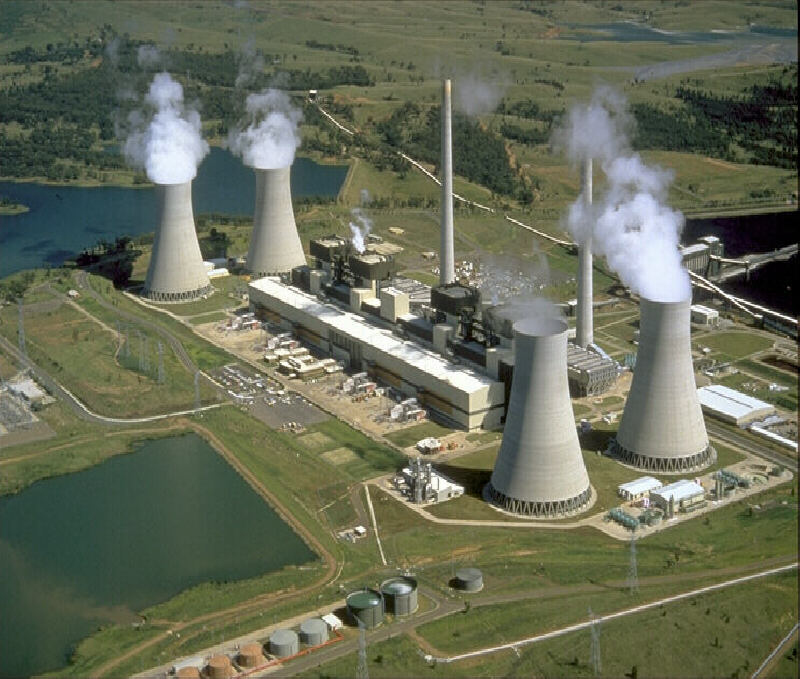 ТЭК: Электро-
энергетика
России
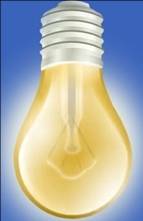 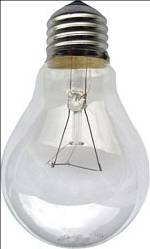 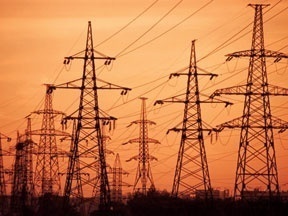 Составим структуру 
ТЭК   России
Состав ТЭК
ЭЛЕКТРОЭНЕРГЕТИКА
ТОПЛЕВНАЯ ПРОМЫШЛЕННОСТЬ
ТЭС
НЕТРАДИЦИОННЫЕ ВИДЫ ЭНЕРГИИ
ГАЗОВАЯ ПРОМЫШЛЕННОСТЬ
УГОЛЬНАЯ ПРОМЫШЛЕННОСТЬ
ГЭС
АЭС
СЛАНЦЕВАЯ, ТОРФЯНАЯ ПРОМЫШЛЕННОСТЬ
НЕФТЯНАЯ ПРОМЫШЛЕННОСТЬ
ТРАНСПОРТИРОВКА ЭЛЕКТРОЭНЕРГИИ  - ЛЭП
Совокупность отраслей, связанных с производством и распределением энергии в ее различных видах и формах
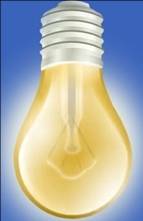 ТЭК
Для учета общего количества добычи топлива и производства электроэнергии ежегодно составляют топливно-энергетические балансы
Топливно-энергетический баланс – соотношение:
Добычи разных видов топлива
Выработанной электроэнергии (приходная часть)
Использование электроэнергии в хозяйстве страны (расходная часть)
Тэк России развивается, целиком опираясь на собственные энергетические ресурсы
ГАЗОВАЯ ПРОМЫШЛЕННОСТЬ
ГАЗ – САМЫЙ ДЕШЕВЫЙ ВИД ТОПЛИВА (ДОБЫЧА ГАЗА ОБХОДИТСЯ В 2 РАЗА ДЕШЕВЛЕ ДОБЫЧИ НЕФТИ)
ПО ЗАПАСАМ И ДОБЫЧЕ ГАЗА РОССИЯ ЗАНИМАЕТ 1 МЕСТО В МИРЕ (45 % МИРОВЫХ ЗАПАСОВ, 651 МЛРД. М³ В ГОД). В РОССИИ РАЗВЕДАНО БОЛЕЕ 700 МЕСТОРОЖДЕНИЙ
КРУПНЕЙШИЕ ГАЗОВЫЕ МЕСТОРОЖДЕНИЯ (АТЛАС СТР. 22)
90 % ВСЕЙ ДОБЫЧИ
ЗАПАДНАЯ СИБИРЬ (УРЕНГОЙСКОЕ, ЯМБУРГСКОЕ):
ОСНОВНЫЕ МЕСТОРОЖДЕНИЯ ГАЗА ВЫРАБОТАННЫ НА 55-75 %
6 % ВСЕЙ ДОБЫЧИ
ОРЕНБУРГСКО-АСТРАХАНСКАЯ БАЗА: ДОБЫВАЕМЫЙ ГАЗ С ПРИМЕСЯМИ СЕРЫ, ГЕЛИЯ, ЭТАНА, ПРОПАНА И ДР.
1 % ВСЕЙ ДОБЫЧИ ТИМАНО-ПЕЧЕРСКИЙ БАССЕЙН:
ТЕХНОЛОГИЯ ДОБЫЧИ СЛАНЦЕВОГО ГАЗА
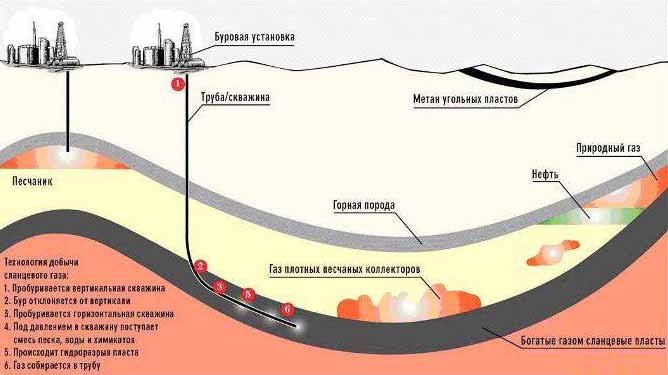 ДЛЯ ТРАНСПОРТИРОВКИ ГАЗА К ПОТРЕБИТЕЛЯМ В РОССИИ СОЗДАНА ЕДИНАЯ СИСТЕМА ГАЗОСНОБЖЕНИЯ ОБЩЕЙ ПРОТЯЖЕННОСТЬЮ БОЛЕЕ 160 ТЫС. КМ.
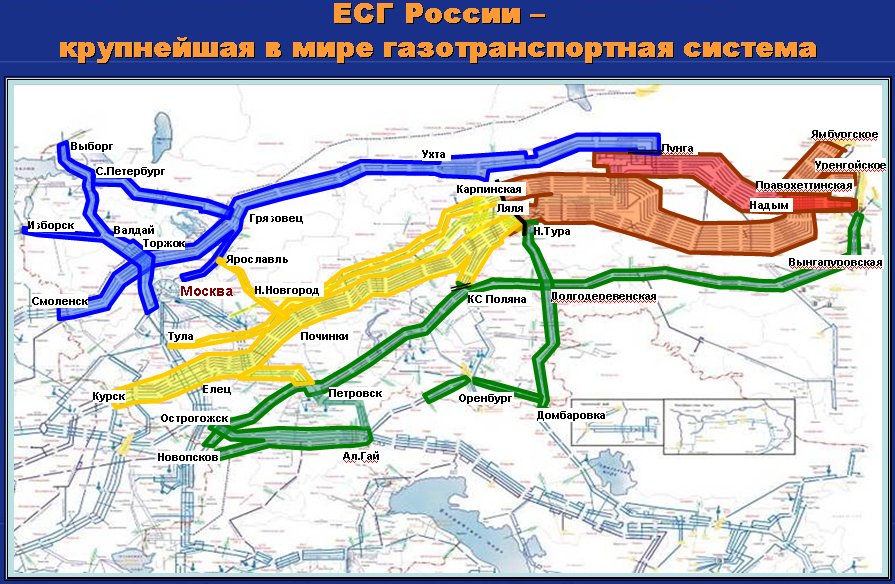 УГОЛЬНАЯ ПРОМЫШЛЕННОСТЬ
ЗАПАСЫ УГЛЯ ГОРАЗДО БОЛЬШЕМ ЗАПАСОВ НЕФТИ И ГАЗА, НО ЕГО ДОБЫЧА ОБХОДИТСЯ НАМНОГО ДОРОЖЕ. В РОССИИ ИЗВЕСТНО БОЛЕЕ 200 УГОЛЬНЫХ БАССЕЙНОВ И МЕСТОРОЖДЕНИЙ (23 % МИРОВЫХ ЗАПАСОВ)
ОСНОВНЫЕ РАЙОНЫ ДОБЫЧИ УГЛЯ СОСРЕДОТОЧЕНЫ В СИБИРИ - 80 %. НА ЕВРОПЕЙСКУЮ ЧАСТЬ РОССИИ ПРИХОДИТСЯ ТОЛЬКО 9 %
ВАЖНЕЙШИЕ УГОЛЬНЫЕ БАЗЫ РОССИИ
ПЕЧЕРСКИЙ БАССЕЙН: ДОБЫЧА УГЛЯ В ТРУДНЫХ КЛИМАТИЧЕСКИХ УСЛОВИЯХ. БАССЕЙН УДАЛЕН ОТ ПОТРЕБИТЕЛЕЙ УГЛЯ, ПОЭТОМУ ЕГО ПОТРЕБЛЕНИЕ ОГРАНИЧЕВАЕТСЯ ЕВРОПЕЙСКИМ СЕВЕРОМ
КУЗНЕЦКИЙ – ГЛАВНЫЙ УГОЛЬНЫЙ БАССЕЙН: ВЫСОКОКАЧЕСТВЕННЫЙ УГОЛЬ. ИМЕЕТ НЕВЫГОДНОЕ ГП (УДАЛЕН ОТ ЦЕНТРА) => СЛОЖНАЯ ТРАНСПОРТИРОВКА
КАНСКО-АЧИНСКИЙ БАССЕЙН: ВТОРОЙ ПО ЗНАЧИМОСТИ, ИЗ-ЗА НИЗКОГО КАЧЕСТВА УГЛЯ – НИЗКАЯ ЦЕНА. УГОЛЬ ИСПОЛЬЗУЕТСЯ КАК ТОПЛИВО ДЛЯ МЕСТНЫХ ТЭС
ДОБЫЧА УГЛЯ
КАРЬЕР
ШАХТА
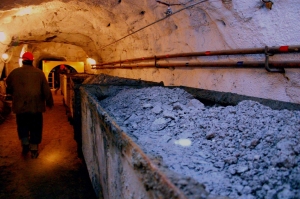 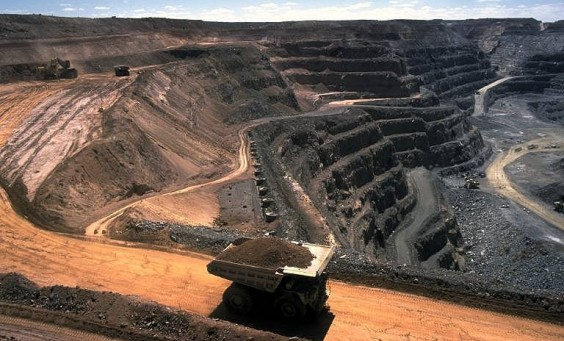 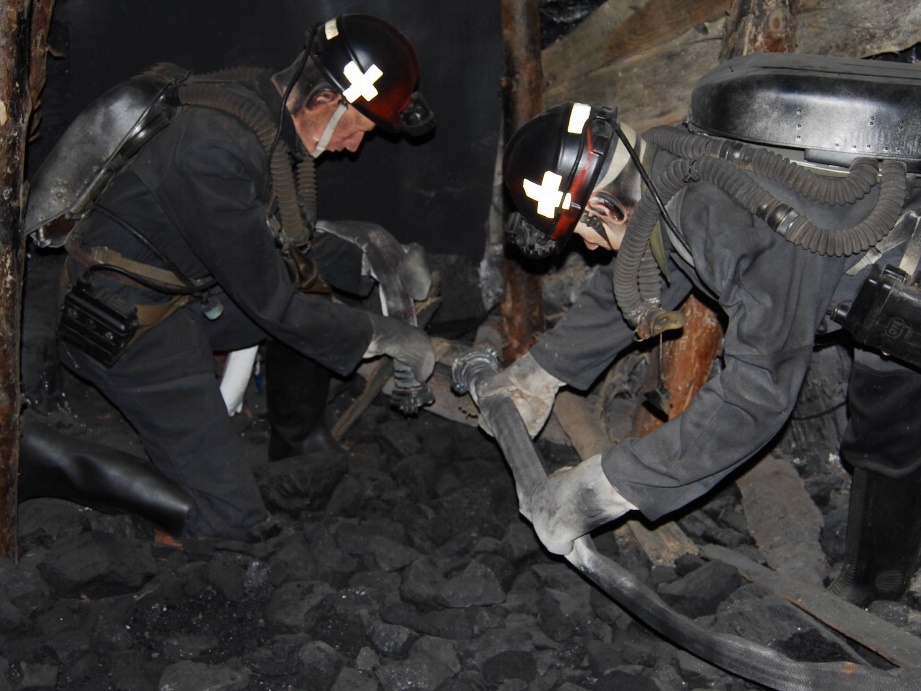 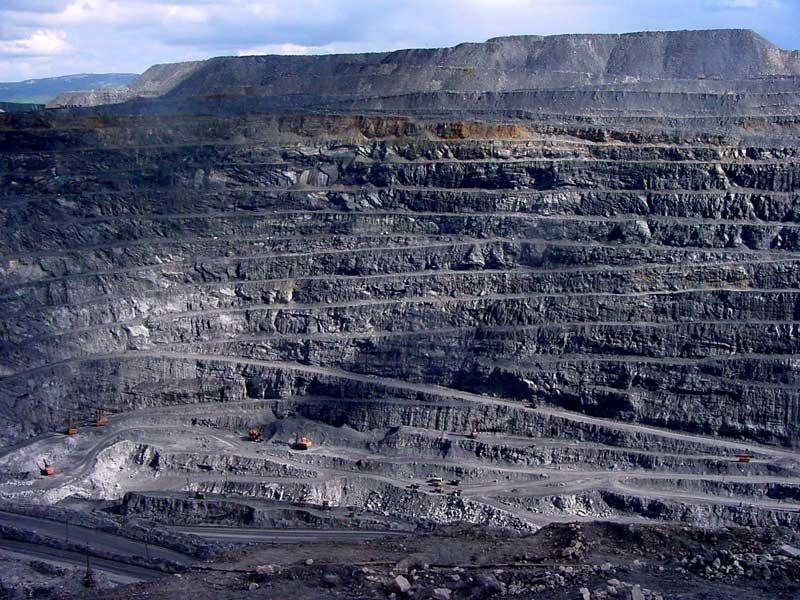 НЕФТЯНАЯ ПРОМЫШЛЕННОСТЬ
ОДНА ИЗ ОСНОВНЫХ ВЕДУЩИХ ОТРАСЛЕЙ ТЭК И ВСЕГО ХОЗЯЙСТВА. В СЫРОМ ВИДЕ НЕФТЬ ПРАКТИЧЕСКИ НЕ ИСПОЛЬЗУЕТСЯ. ПРИ ПЕРЕРАБОТКЕ НЕФТИ ПОЛУЧАЮТ ВЫСОКОКАЧЕСТВЕННОЕ ТОПЛИВО (БЕНЗИН, КЕРОСИН, МАЗУТ) И СЫРЬЕ ДЛЯ ХИМИЧЕСКОЙ ПРОМЫШЛЕННОСТИ (ПЛАСТМАСС, ПОЛИМЕРОВ, ХИМИЧЕСКИХ ВОЛОКОН)
ПО ЗАПАСАМ НЕФТИ РОССИЯ ЗАНИМАЕТ 5 МЕСТО В МИРЕ, А ПО ДОБЫЧЕ – ПЕРВОЕ!!! РЕСУРСООБЕСПЕЧЕННОСТЬ СНИЖАЕТСЯ
НЕФТЯНЫЕ БАЗЫ РОССИИ
ЗАПАДНО-СИБИРСКАЯ: ДОБЫВАЕТСЯ 70 % НЕФТИ СТРАНЫ, ИЗ КРУПНЕЙШИХ МЕСТОРОЖДЕНИЙ (САМОТЛОР, СУРГУТ) ИЗВЛЕЧЕНО БОЛЕЕ 60 % НЕФТИ
ВОЛГО-УРАЛЬСКАЯ: ДОБЫВАЕТСЯ 20 % НЕФТИ СТРАНЫ, ИЗ КРУПНЕЙШИХ МЕСТОРОЖДЕНИЙ (РОМАШКИНСКОЕ, ТУЙМАЗИНСКОЕ) ИЗВЛЕЧЕНО ОТ 70 ДО 90 % ЗАПАСОВ
ЗАПАСЫ НЕФТИ НА ШЕЛЬФЕ СЕВЕРНОГО-ЛЕДОВИТОГО ОКЕАНА
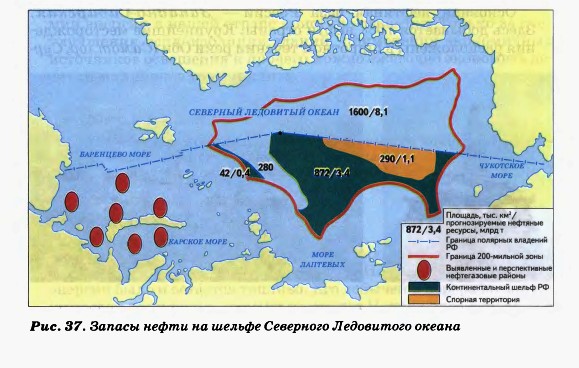 В отдаленной перспективе районы Северного-Ледовитого океана будут давать 50 % всей нефти страны. Проблемы: суровый климат, льды, штормы, уникальные биологические ресурсы
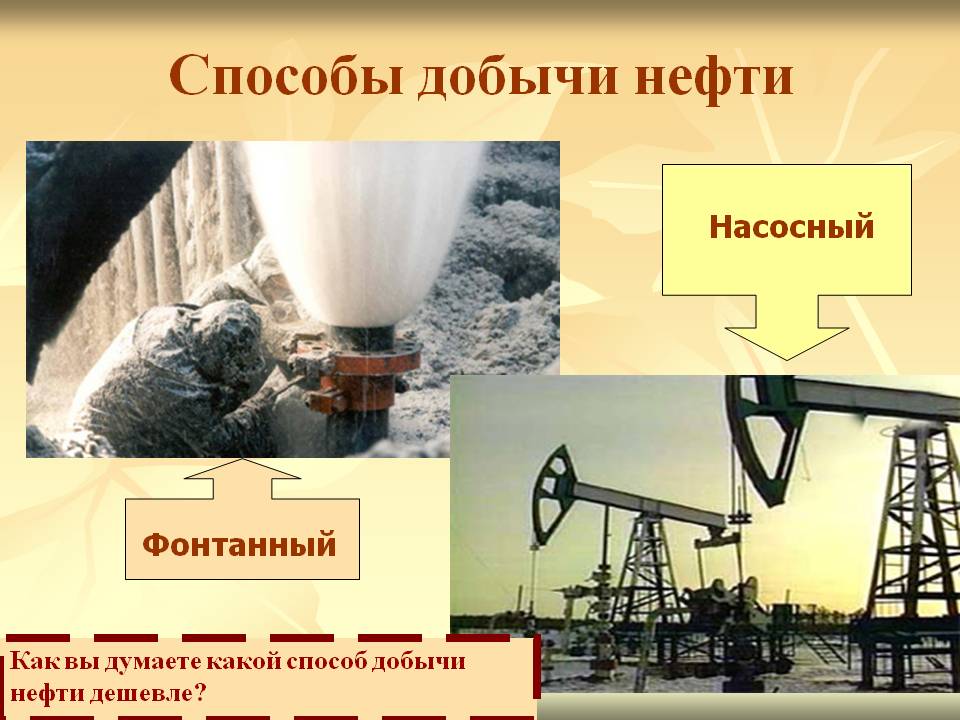 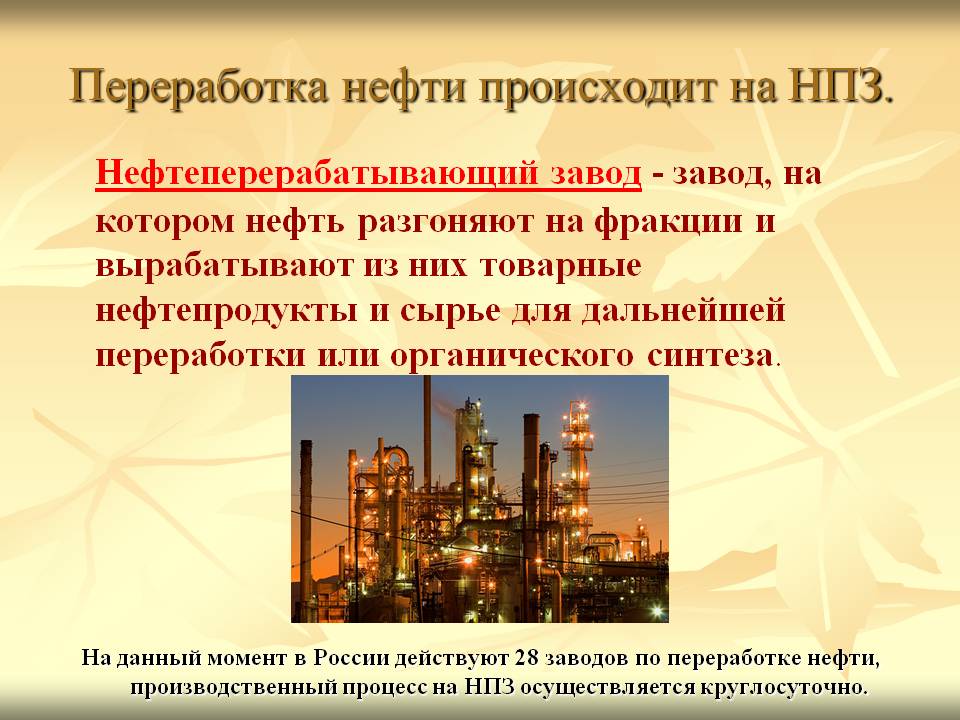 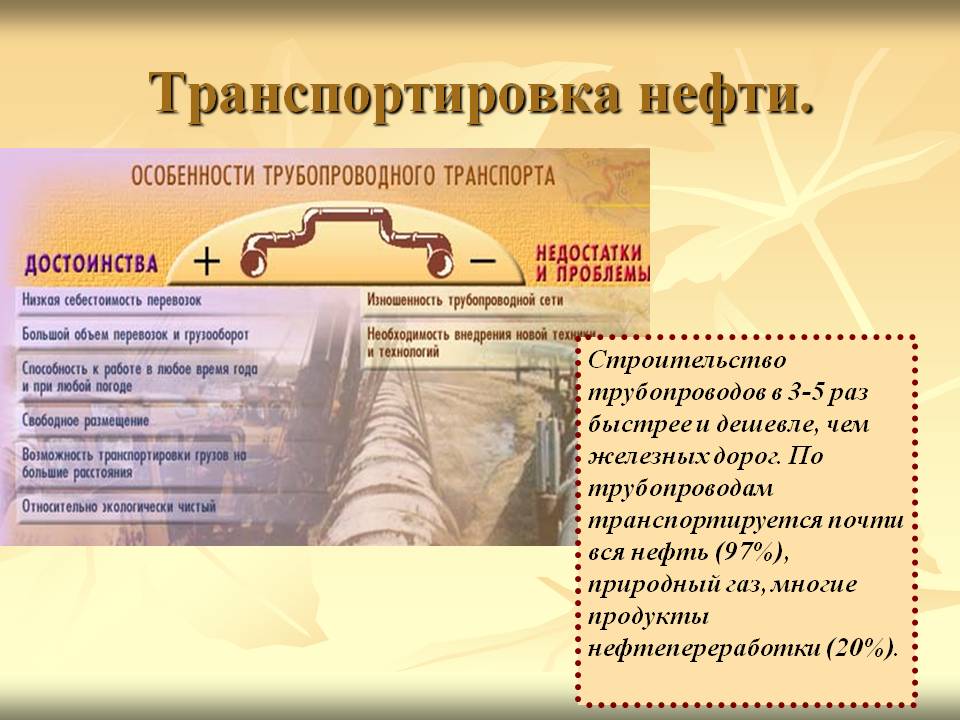 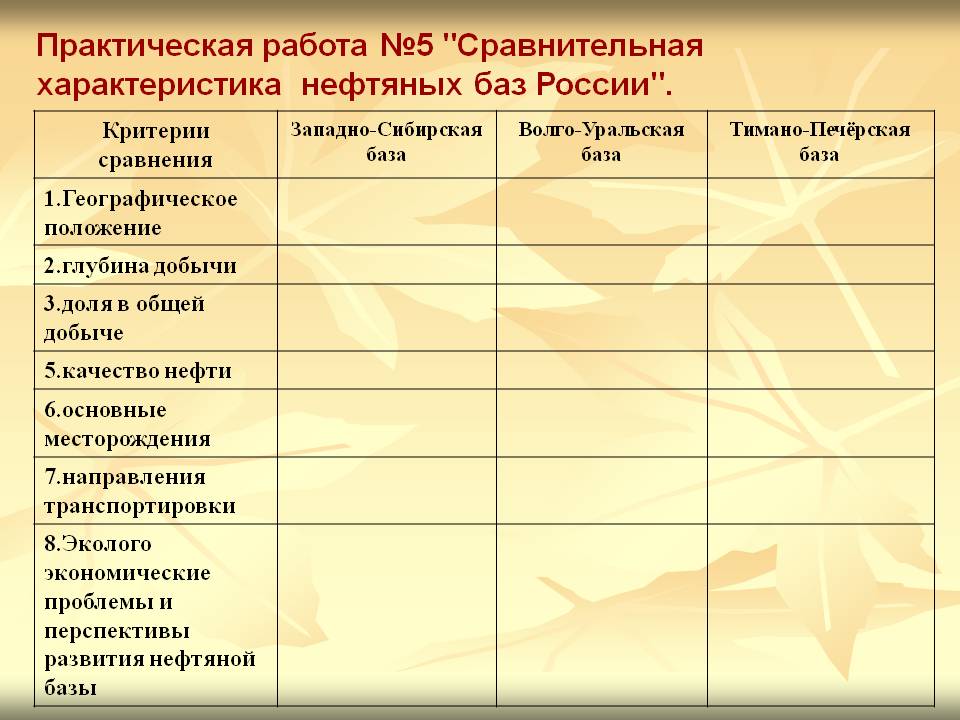 отрасль, которая  производит  
электроэнергию  на  электростанциях  и  передает  ее  на  расстояние  по  линиям  электропередач  (ЛЭП). 
В РФ  ежегодно вырабатывается  
950 млрд.  кВт ч (4 место в мире)
Электроэнергетика
Это авангардная  отрасль  промышленности, так  как  без  энергии  невозможна  работа  ни  одного  предприятия.
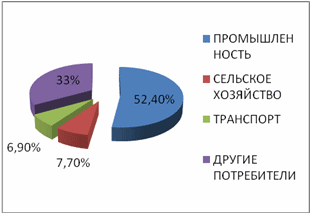 Потребители
Электроэнергии
Тепловые  электростанции
!
ТЭС  используют  1/3  всего  добываемого  в  России  топлива!
ПРИЕМУЩЕСТВА ТЭС: 
Можно  строить  в  разных  районах  страны  (повсеместно).  
ТЭС строят  быстро,  строительство  обходится  дешевле,  чем  строительство  ГЭС  и  АЭС.
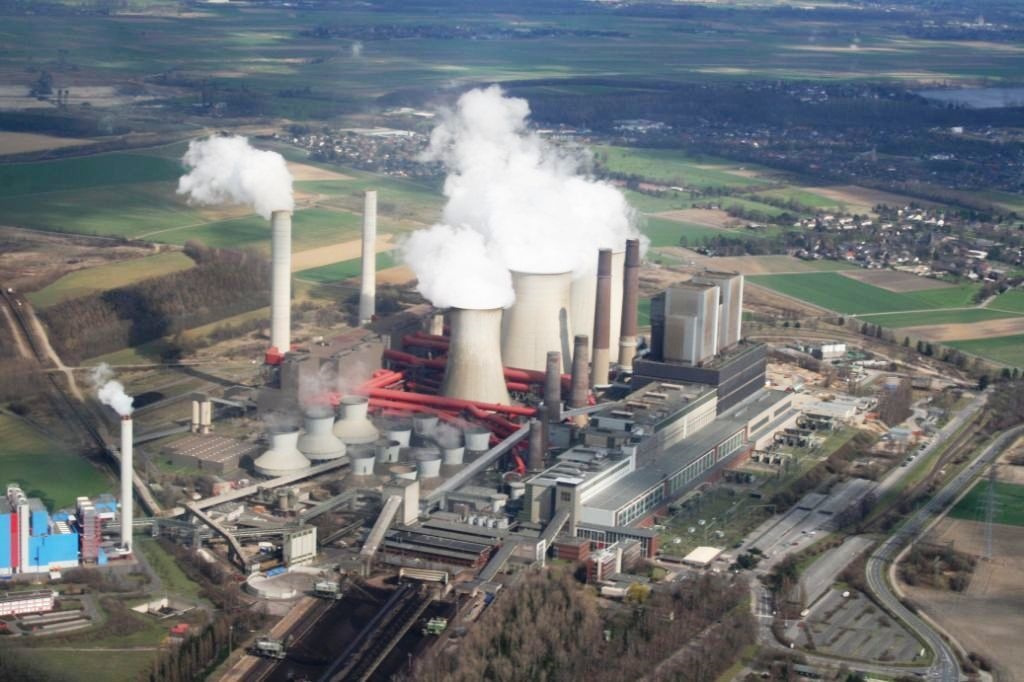 электростанции, обслуживающие большие территории  называют государственными районными электростанциями  (ГРЭС)
Г Р Э С
Это разновидность тепловых 
электростанций – они самые мощные.
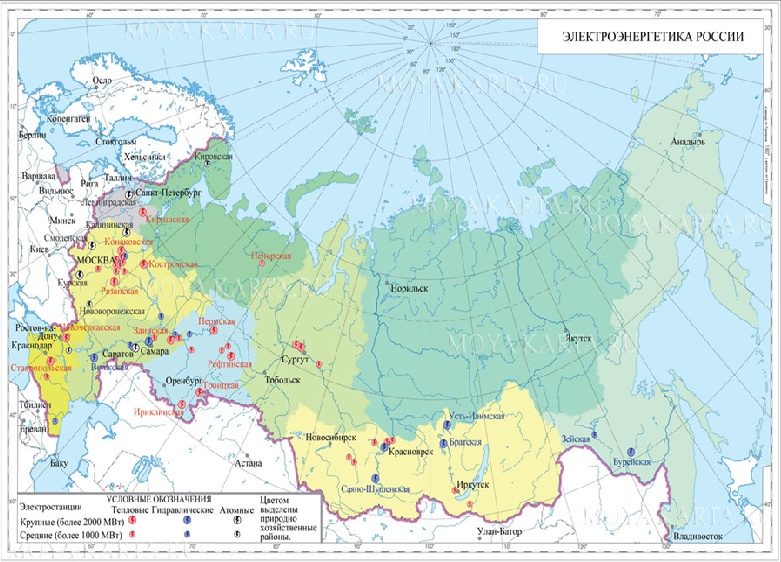 Крупнейшие ТЭС в России. Крупнейшие – это ГРЭС
Костромская
Сургутская
Рефтинская
гидроэлектростанции
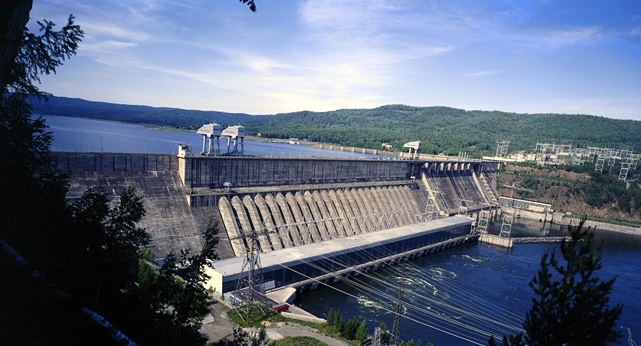 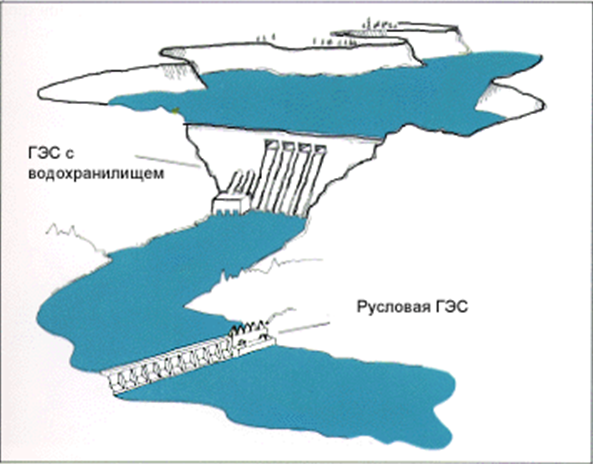 Красноярская ГЭС
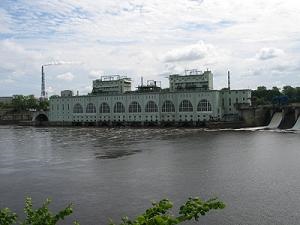 Волховская ГЭС
гидроэлектростанции
плотина  -  основное  сооружение  гидроузла
на  горных  реках
на  крупных  равнинных  реках
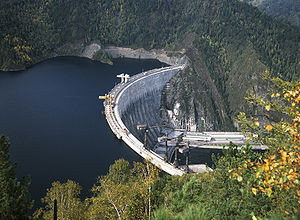 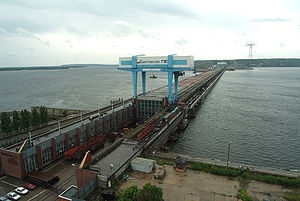 Саяно-Шушенская  ГЭС
Саратовская ГЭС
Братская   ГЭС
одна из крупнейших ГЭС России
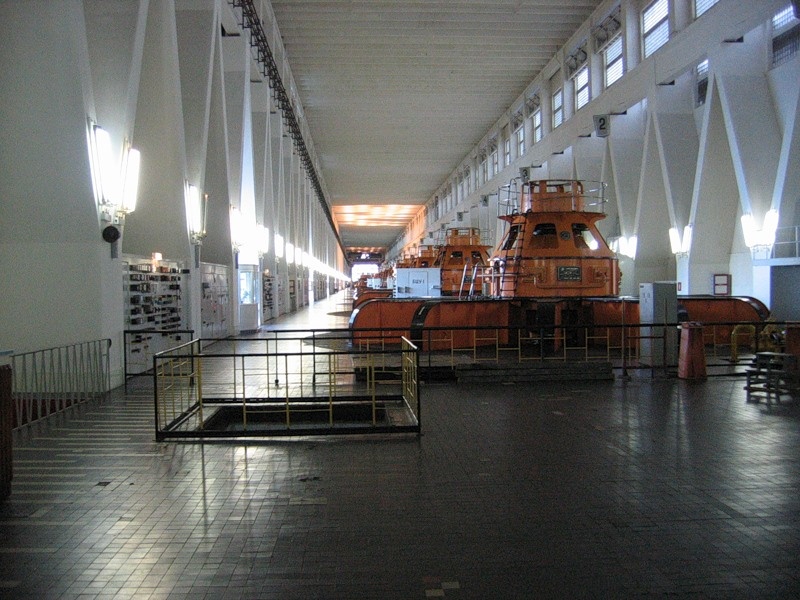 Гидротурбина  - лопастный гидравлический двигатель, преобразующий механическую энергию потока воды в энергию вращающегося вала. Диаметр рабочего колеса достигает 10 м
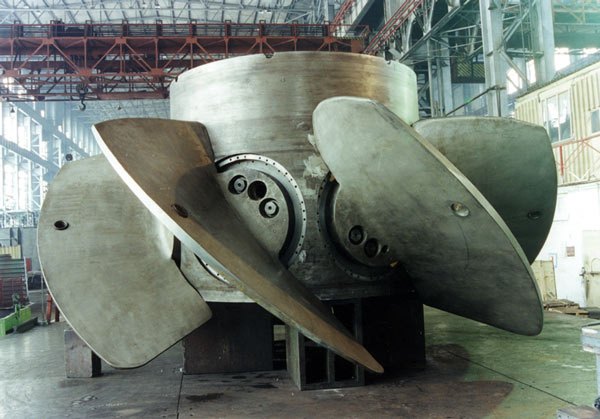 Машинный зал
 Братской ГЭС
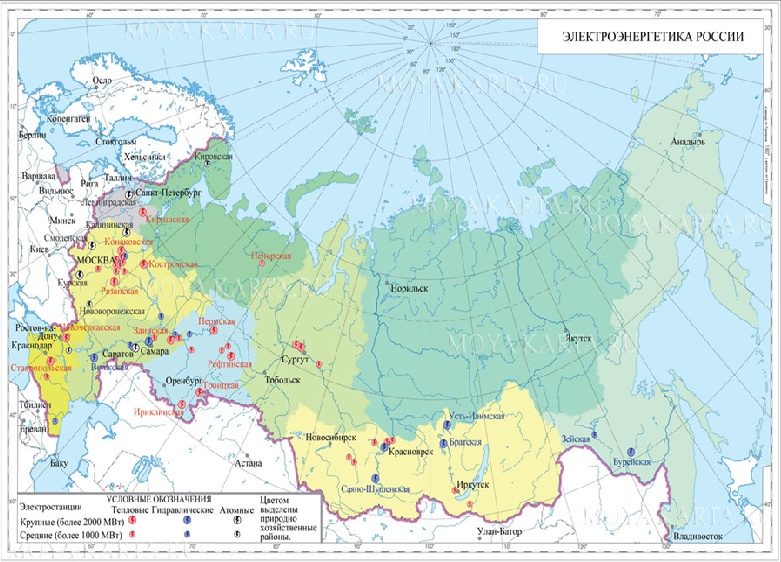 Крупнейшие ГЭС  России.
На  каких реках  они  расположены?
Усть-Илимская
Красноярская
Братская
Саяно-Шушенская
Иркутская
Атомные  электростанции
Работают  на  ядерном  топливе (уран, плутоний).  
Для  производства  равного  количества  энергии  на  АЭС  надо  1  кг  ядерного  топлива,  а  на  ТЭС  -  3000  т  каменного  угля.  В год для работы атомной электростанции  требуется всего несколько кг ядерного топлива.  В  России  12 АЭС. Первая в мире – Обнинская  (построена в 1954 году)
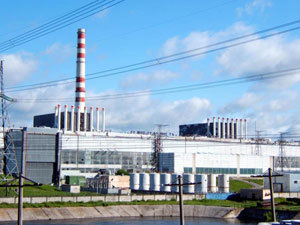 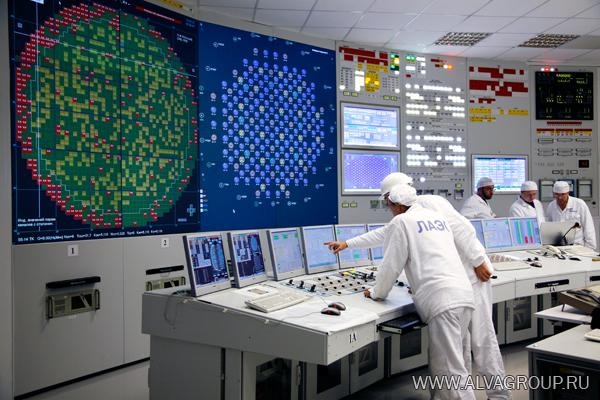 Ленинградская АЭС. 
Блочный щит    управления
Курская  АЭС
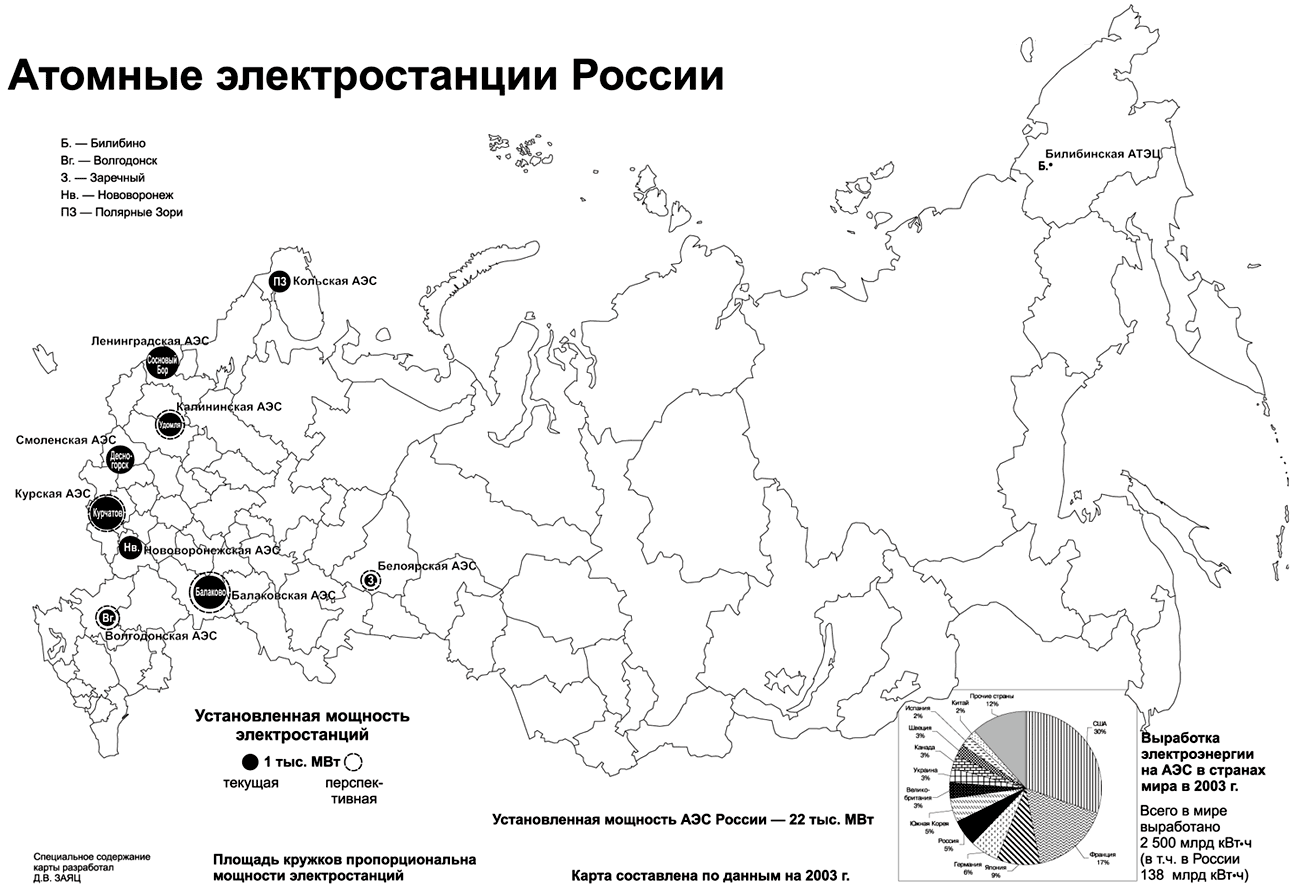 Рассмотрите  карту. 
Где  расположены  почти  все  АЭС?  Почему?
Альтернативные  источники
энергии
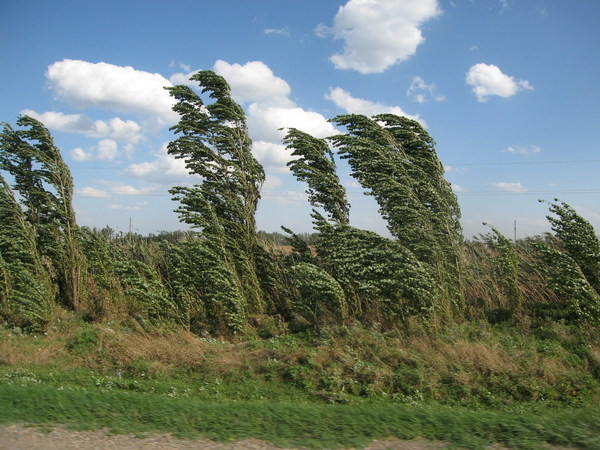 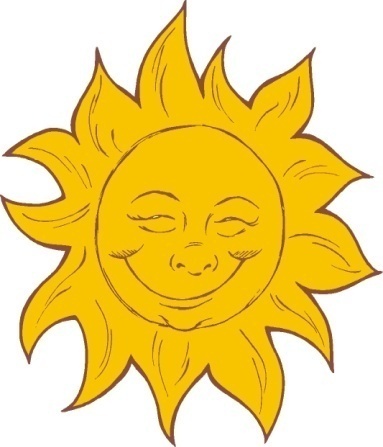 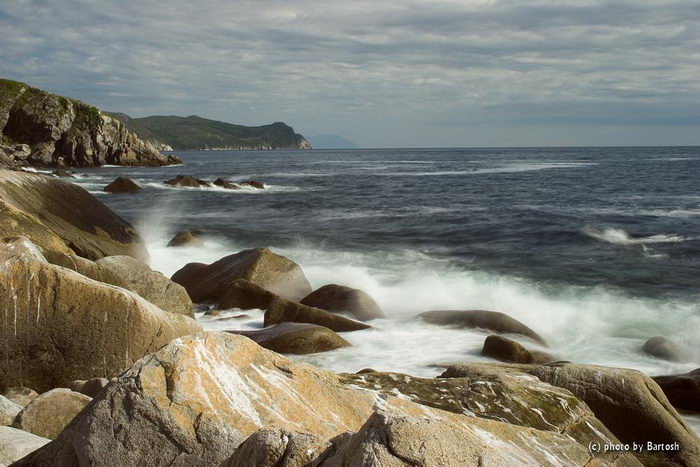 приливы
солнце
ветер
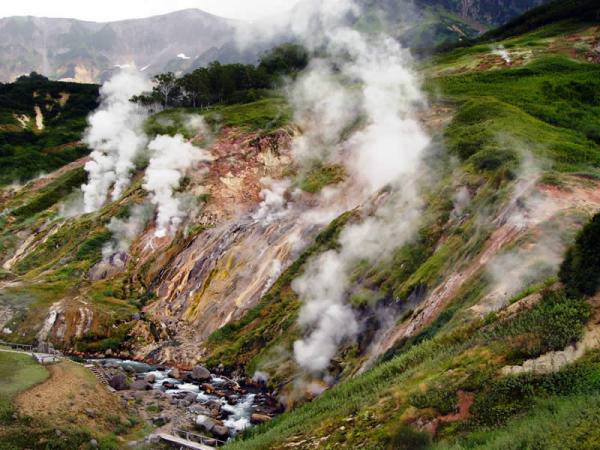 внутреннее  тепло Земли
передача  электроэнергии
Энергосистема – группа электростанций разных типов, объединённых линиями электропередач   (ЛЭП)   высокого  напряжения  и управляемых из одного центра.
Создание энергосистем повышает надёжность обеспечения потребителей электроэнергией и позволяет передавать её из района в другой.
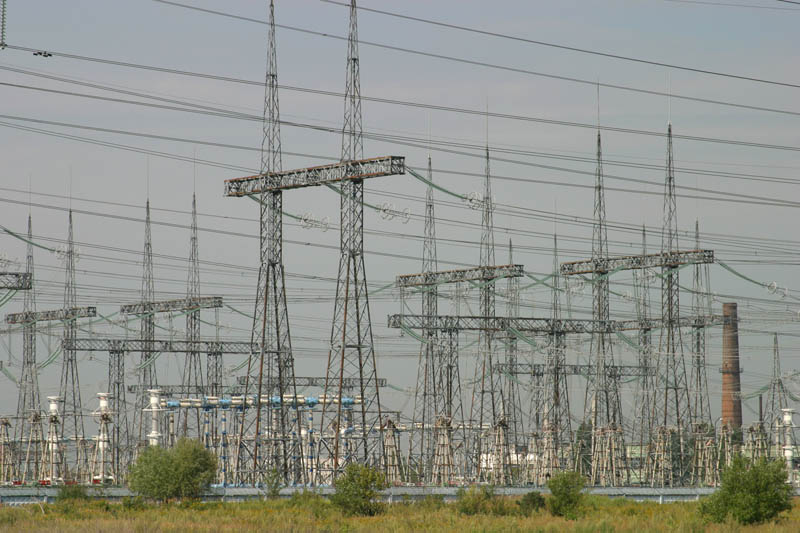 В России – 73 крупные энергосистемы.
Состав ТЭКа
Топливная промышленность
Электроэнергетика
Торфяная
сланцевая
ТЭС
нефтяная
Использование нетрадиционных видов энергии (солнца, приливов, ветра, геотермальная энергия
ГЭС
газовая
угольная
АЭС
ЛЭП (линии электропередач) – передача электроэнергии
Электроэнергетика
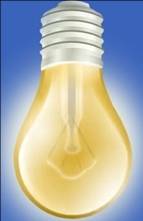 Может ли выработка энергии 
не наносить вред окружающей среде?
Может ли электроэнергетика 
не быть «грязным» производством?
Дополни!
Если у вас постоянно дует ветер – используйте……………………………………
Если круглый год солнечные дни – используйте …………………………………
Если рядом гейзеры – необходимо использовать ………………………………………
Если же из вашего окна видно море или океан – можно использовать ……………………………
Если у вас постоянно дует ветер – используйте энергию ветра!
Если круглый год солнечные дни – используйте энергию Солнца!
Если рядом гейзеры – необходимо использовать энергию Земли.
Если же из вашего окна видно море или океан – можно использовать энергию приливов-отливов!
Характеристика 
электростанций  разных  типов
Заполните  таблицу,  вставив  цифру  каждого  
утверждения  в  соответствующую  ячейку.
Экран вопросов
1. Минимальные  затраты  на  перевозку  топлива.
2.Самая дешевая электроэнергия.
3. Экологически  чистое  производство.
4. Относительно  низкая  стоимость  строительства.
5. Возникновение  экологической  катастрофы  в  случае  аварии.
6.Проблема  утилизации  и  захоронения  отходов.
7.Затопление  плодородных  земель  и  населенных  пунктов.
8. Во всем мире к ним возрастает интерес.
9.Сильное  загрязнение  атмосферы.
10.Высокие  расходы  на  транспортировку  топлива.
Характеристика 
электростанций  разных  типов
Проверь себя!
Домашнее задание
1.Изучить параграф 20 

2.Отметить на контурной карте крупнейшие ТЭС, ГЭС, АЭС в России.

3. Составить кроссворд по теме: «Электроэнергетика России»